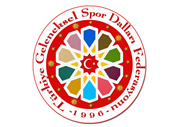 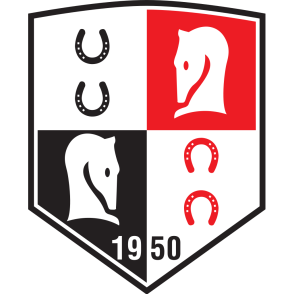 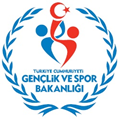 Türkiye Atlı Cirit Ligi
Türkiye Atlı Cirit Ligi Final Müsabakaları
Final grubu 28-29-30 Ekim 2016 tarihleri arasında Ankara 75. Yıl Hipodromunda yapılacak yapılacaktır.
Birinci Müsabakanın Başlama Saati 10.30
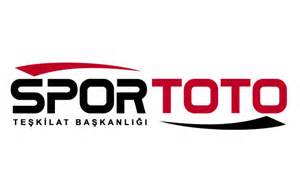 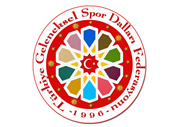 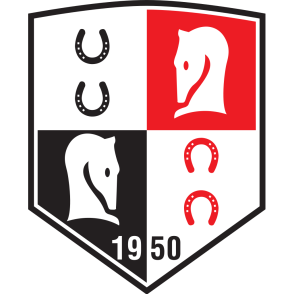 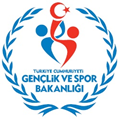 Türkiye Atlı Cirit Ligi
Türkiye Atlı Cirit Ligi Final Müsabakaları
29-30 Ekim 2016 tarihinde Ankara 75. Yıl Hipodromunda yapılacak  Müsabakaların başlama saati: 10.00
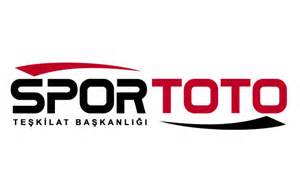